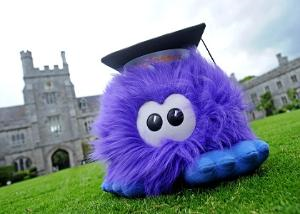 Professor FluffyEarly Intervention Outreach
Paul Geeleher 
Maeve Minihane 
Maria Flavin
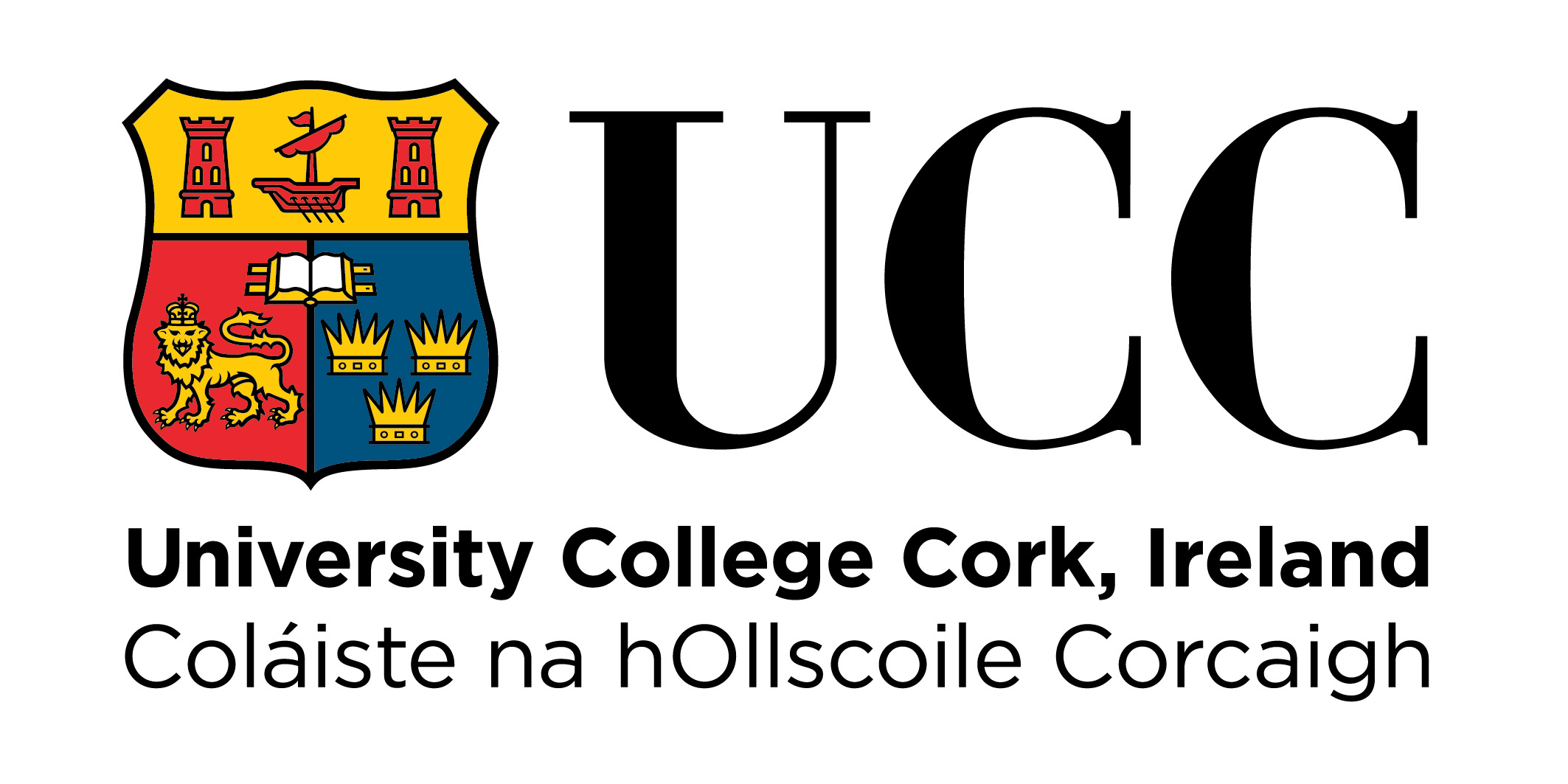 Background & Overview
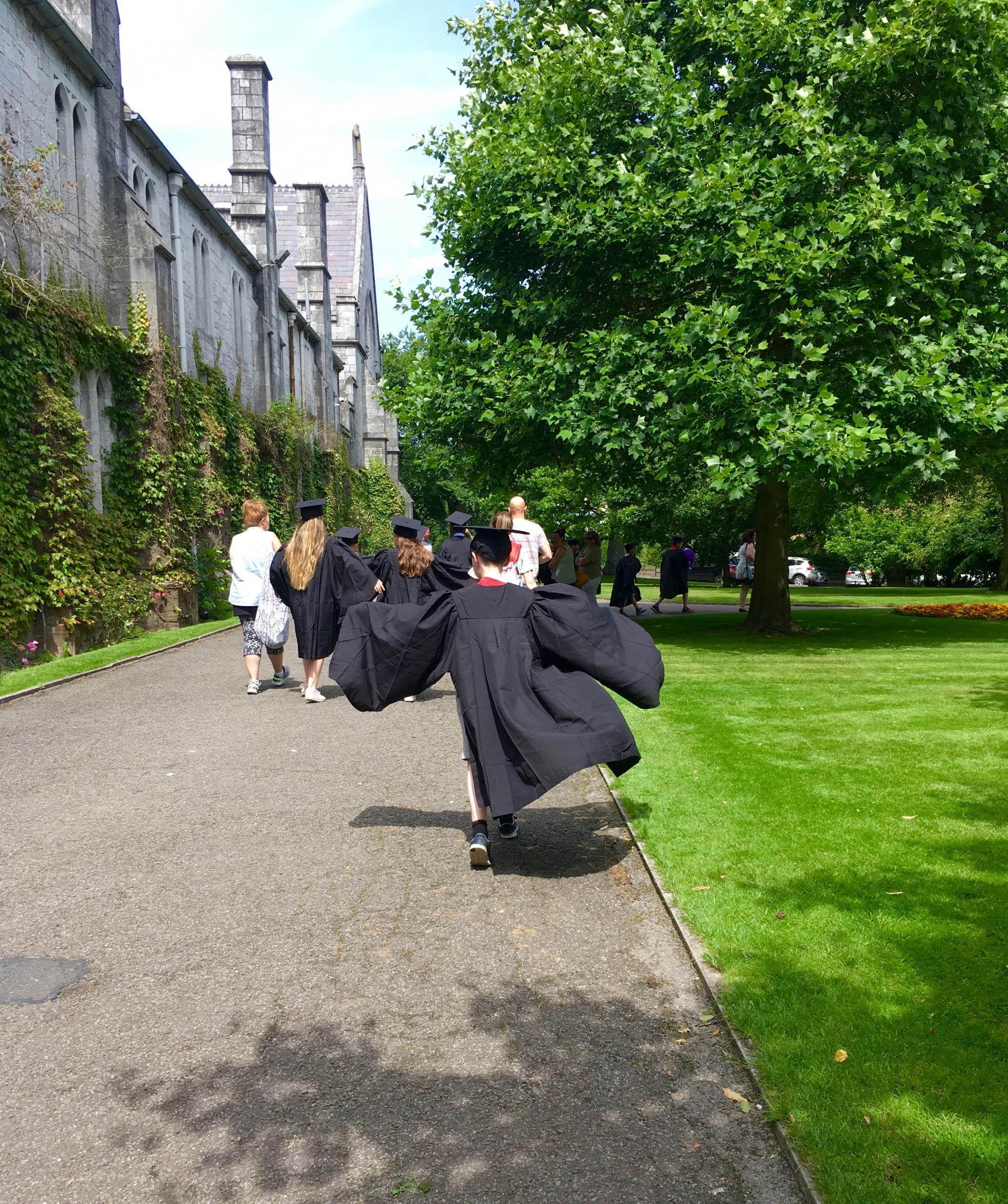 Primary school outreach Programme
5 lesson programme - Early intervention
Professor of Engineering
University of Liverpool
University College Cork
DEIS (Delivering Equality of Opportunity in Schools) Cork City Primary Schools
Aims of the programme
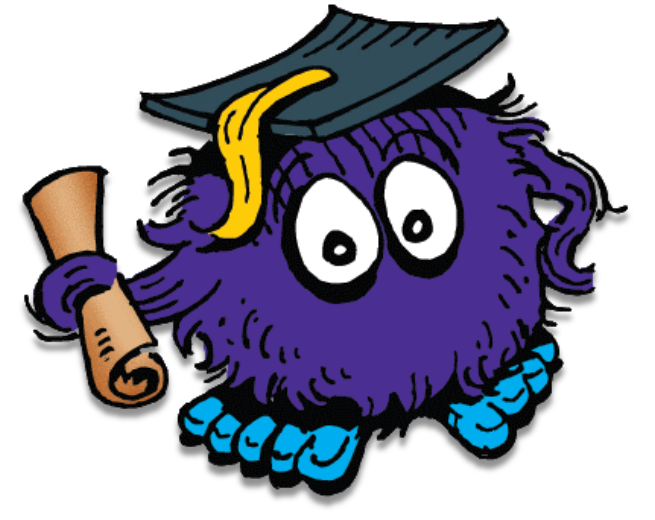 Raise awareness of FE & HE to children in primary schools in areas of low participation; - College is an option.
Link students with College Students as role models;
Introduce vocabulary of Higher Education (e.g. “campus”, “degree”, “lecture”, “graduation”, etc.); and
Raising awareness that education improves career and life chances understanding the concept of choice.
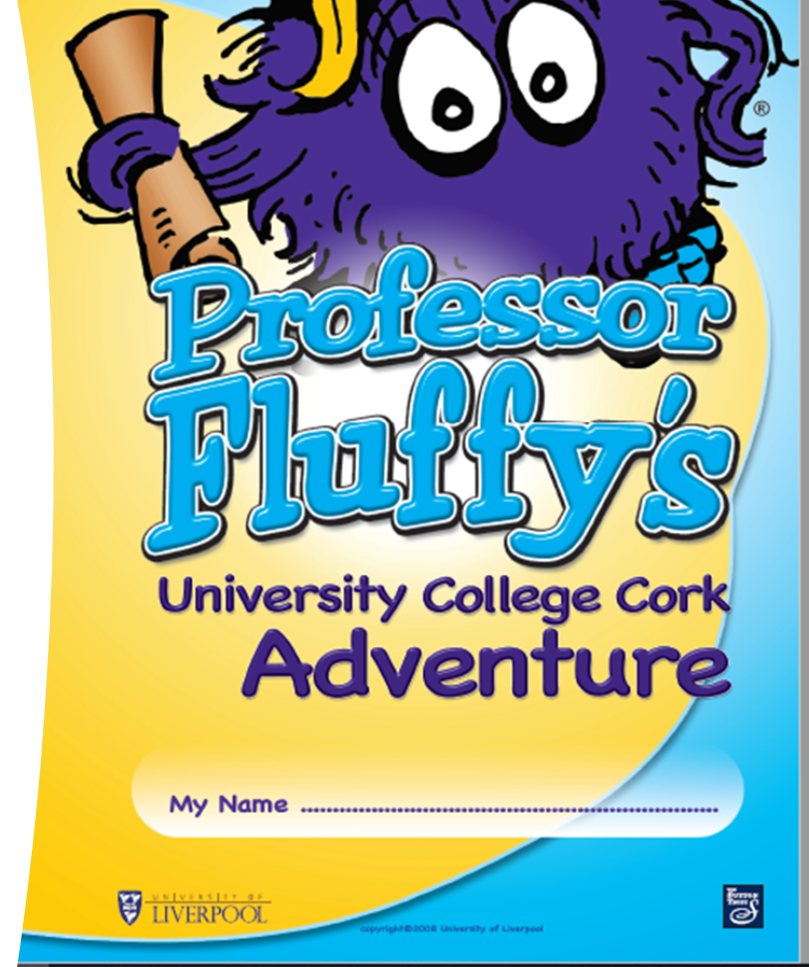 Delivery of the programme
Adaptation to Covid
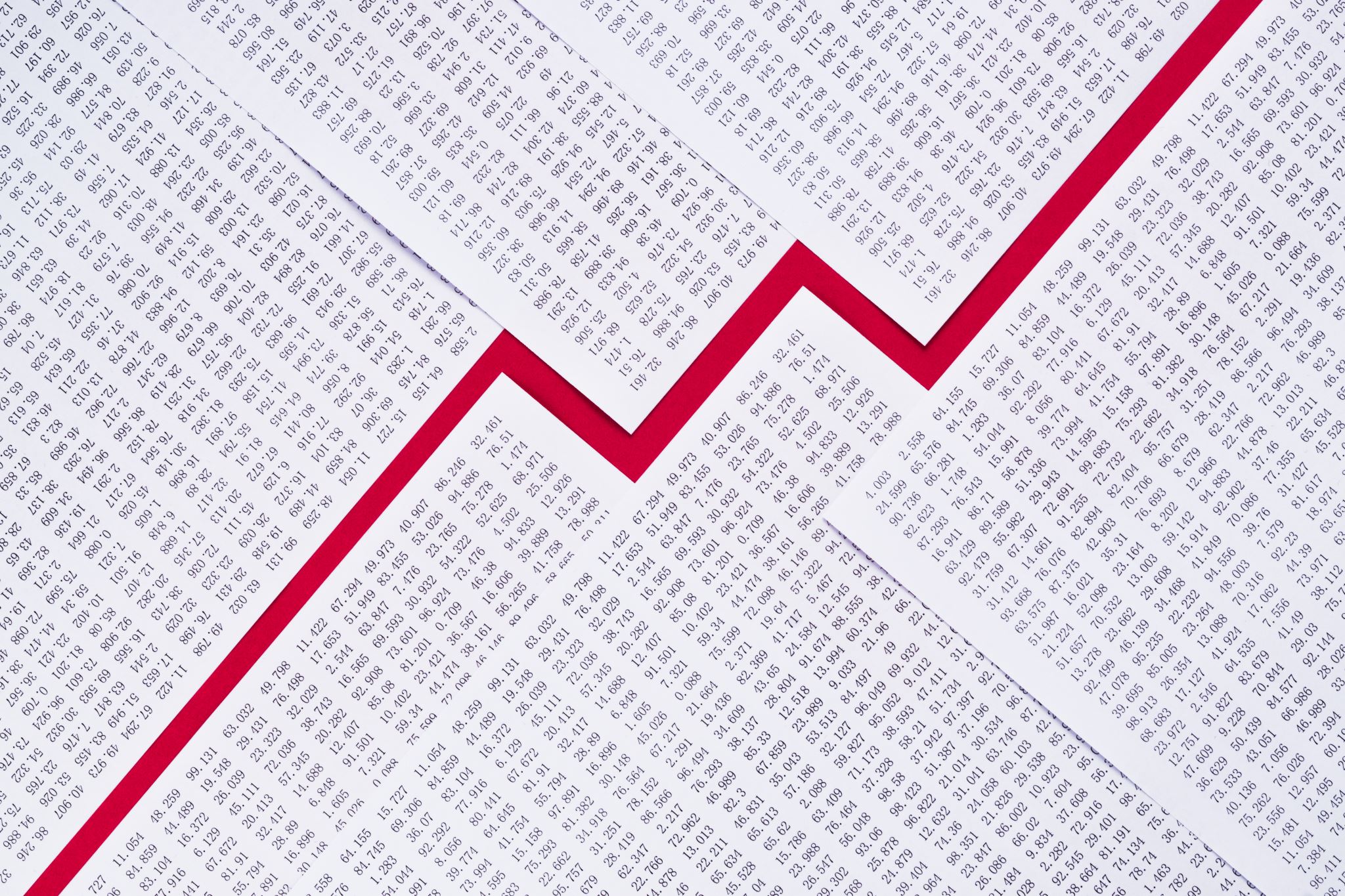 Impact & Success
Increase in school participation from 5 – 15
14 schools, 300 students, 150 parents (figures 2022)
Shortlisted for Education Awards 2022-23
Receipt of funding from Irish American Partnership
Feedback from Parents, teachers & students, (include quotes &/or numbers) 
Future Goals to expand to more DEIS schools
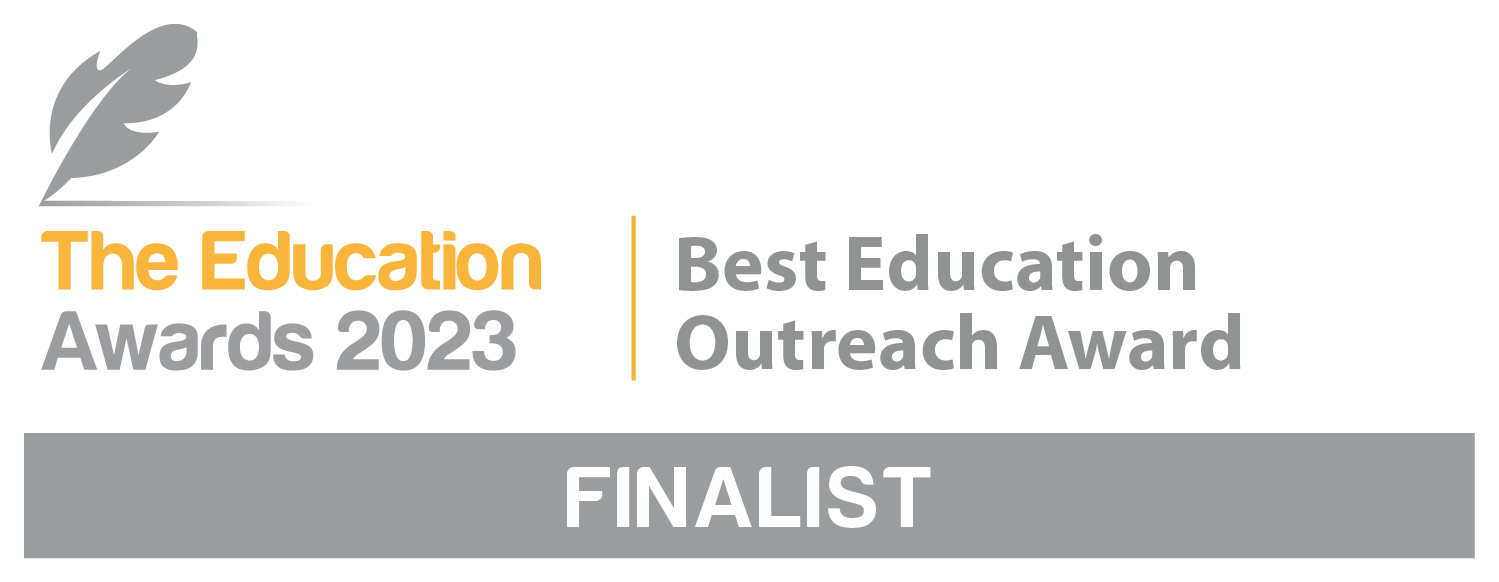 Parent Survey May 2023 Sample size 20
She would have not wanted to go to college till she came to campus.
The Professor fluffy program is a fabulous way to introduce the idea of college to children. It makes kids realise college is an option for them and accessible to everybody. It's great to see that this has changed over the years. I would be delighted to see my daughter attend UCC in the future.
It is a great way for them to see how life would be like for them if they go. 
It gave both children and parents a great insight into college life and a comfort around the campus.
For a parent of a child that has always liked UCC and aspired to one day attend, this program has given her a great insight into college and campus.
Opens their eyes to what they can achieve giving them a great insight. 
she would have not wanted to go to college till she came to campus.
Parent Quotes
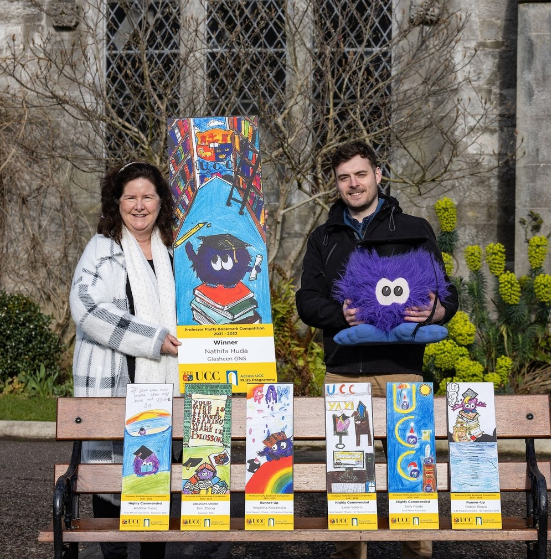 Thank You
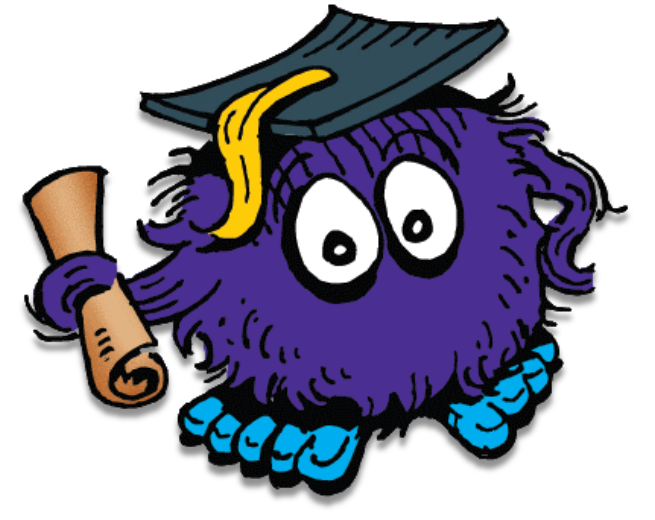